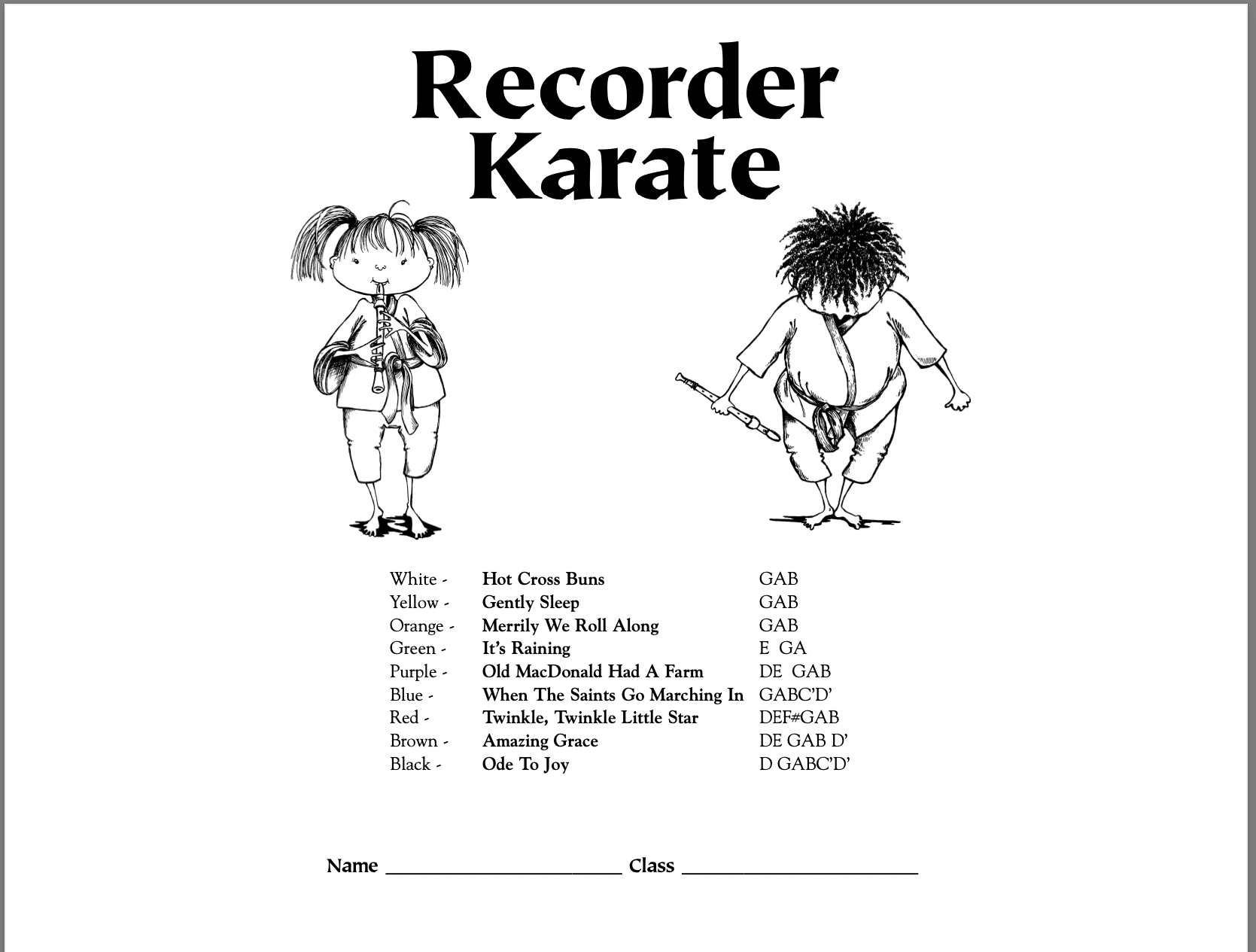 f5
[Speaker Notes: Hot Cross Buns  - https://www.youtube.com/watch?v=uRhcWu-0RrQ]
[Speaker Notes: https://www.youtube.com/watch?v=uRhcWu-0RrQ]